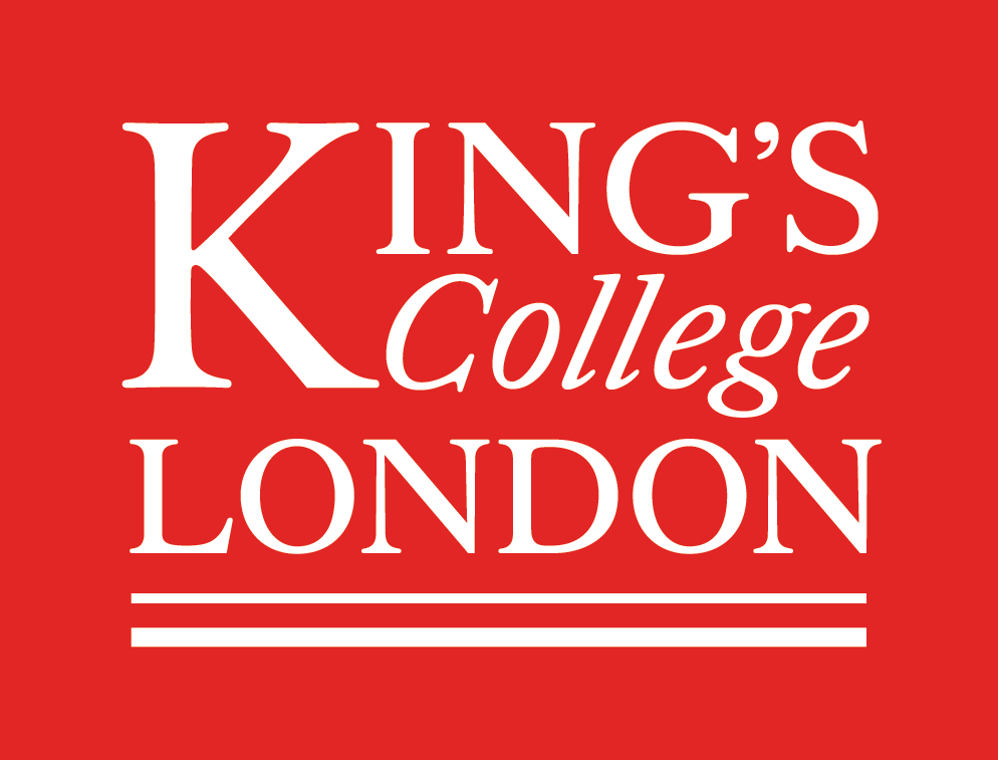 Measuring social networks in alcohol dependence: a systematic review of assessment instruments
Stephanie Fincham-Campbell
National Addiction Centre, King’s College London
Background
Social network terms are often used loosely and interchangeably within addictions
Different aspects of relationships may have different pathways to health
Identifying social network instruments and deciding what social network constructs to measure is a time consuming and difficult task for researchers in alcohol dependence
Aims and objectives
Aim
To identify validated social network instruments in alcohol dependence research and to explore what social network constructs they measure

Objectives
Identify social network instruments that have been validated in alcohol dependence populations
Critically appraise the psychometric properties of instruments
Explore what social network constructs instruments utilised in the field alcohol dependence have measured
Validated social network instruments in alcohol dependence 

Important People and Activities Instrument (n= 22)
Important People Drug and Alcohol Instrument (n= 1)
Important People Inventory (n= 7)
Medical Outcomes Study Social Support Survey (n= 1)
Multidimensional Scale of Perceived Social Support (n= 1)
Perceived Social Support Questionnaire (n= 3)
Social Network Index (n= 1)
Social Provisions Scale (n= 2)
What next?
Acknowledgements:
Professor Colin Drummond
Professor Joanne Neale

References:
Berkman LF, Glass T, Brissette I, Seeman TE. From social integration to health: Durkheim in the new millennium. Social science & medicine. 2000; 51(6):843-57.
Brooks AT, Magana Lopez M, Ranucci A, Krumlauf M, Wallen GR. A qualitative exploration of social support during treatment for severe alcohol use disorder and recovery. Addictive Behaviors Reports. 2017;6:76-82.
Beattie MC, Longabaugh R. Interpersonal factors and post‐treatment drinking and subjective wellbeing. Addiction. 1997;92(11):1507-21.
Holt-Lunstad J, Smith TB, Layton JB. Social Relationships and Mortality Risk: A Meta-analytic Review. PLOS Medicine. 2010; 7(7).
Miller WR, Wilbourne PL. Mesa Grande: a methodological analysis of clinical trials of treatments for alcohol use disorders. Addiction. 2002;97(3):265-77.
Neale J, Parkman T, Day E, Drummond C. Socio-demographic characteristics and stereotyping of people who frequently attend accident and emergency departments for alcohol-related reasons: qualitative study. Drugs: Education, Prevention and Policy. 2016:1-8.
stephanie.fincham-campbell@kcl.ac.uk
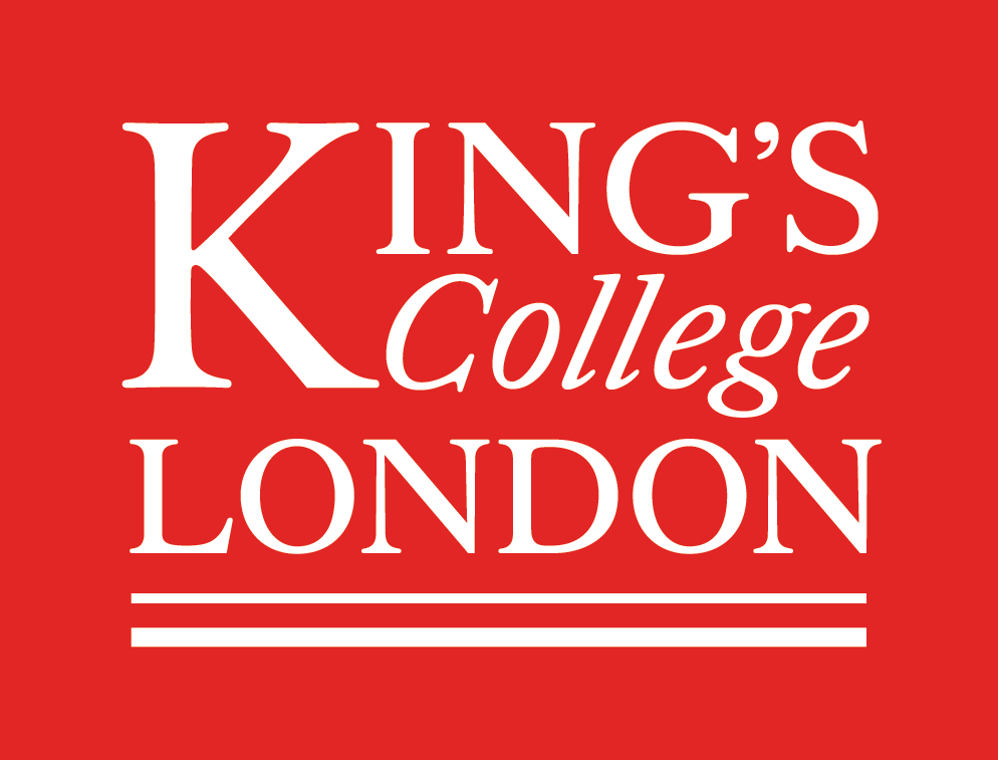 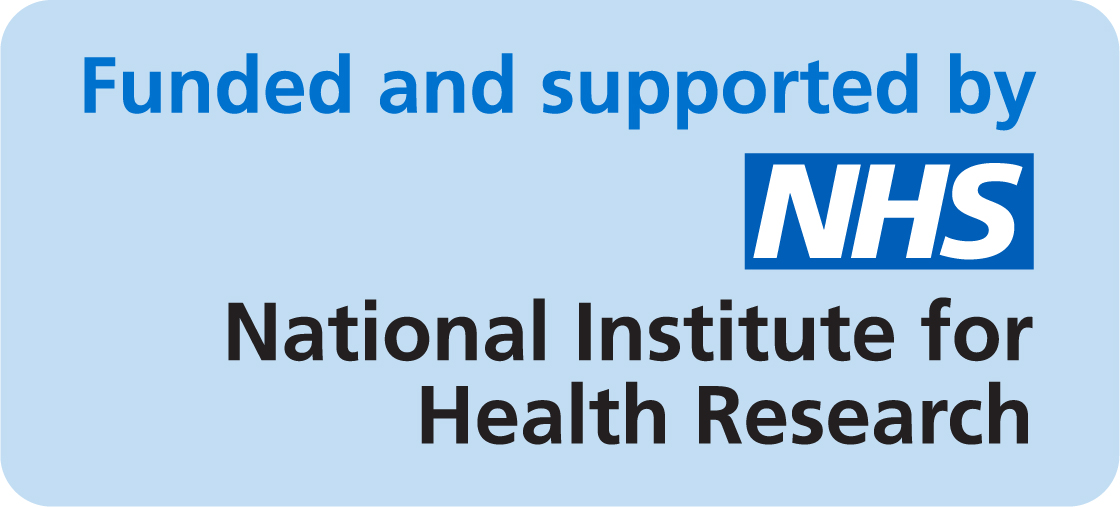 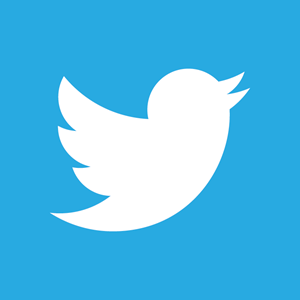 @Stephanie_F_C